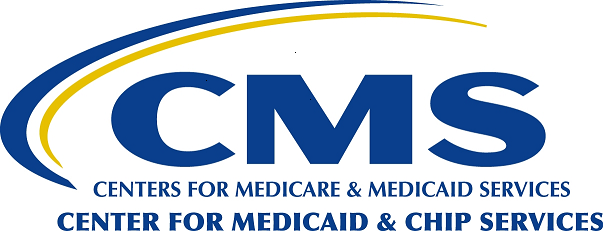 Heightened Scrutiny Training for States
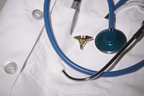 Division of Long-Term Services and Supports
Disabled and Elderly Health Programs Group
Centers for Medicaid and CHIP Services

Module 4 Links to Additional Information: Heightened Scrutiny
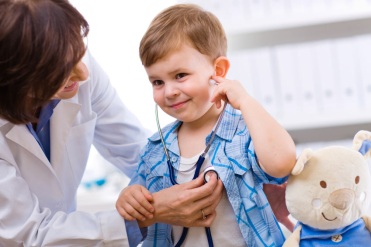 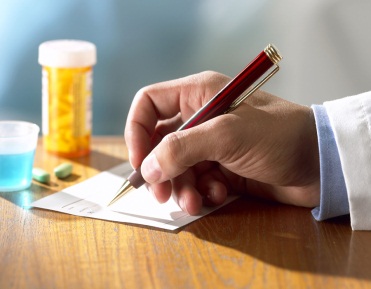 [Speaker Notes: DLTSS representative welcomes the audience to today’s webinar entitled “Heightened Scrutiny Training for States” and introduces the speaker(s).]
Resources (1 of 6)
CMS Central Office Contact—Division of Long-Term Services and Supports:
HCBS@cms.hhs.gov

HCBS Statewide Transition Plan Website:
https://hcbsstp.com
2
Resources (2 of 6)
Frequently Asked Questions (FAQs): HCBS Settings Regulation Implementation Heightened Scrutiny Review of Presumptively Institutional Settings, issued by CMS on March 22, 2019: https://www.medicaid.gov/federal-policy-guidance/downloads/smd19001.pdf
Question 1 of the FAQs totally replaces prior guidance. See: https://www.medicaid.gov/medicaid/hcbs/downloads/settings-that-isolate.pdf
3
Resources (3 of 6)
Question 7 of the FAQs replaces prior guidance given on this topic, to account for HIPAA implications. See question 8 on page 7 of https://www.medicaid.gov/medicaid/hcbs/downloads/home-and-community-based-setting-requirements.pdf
Question 8 of the FAQs replaces prior guidance given on presumptively institutional settings as states are no longer encouraged to identify the number of individuals receiving services at each setting. See the third bullet of question 8 at the above website.
4
Resources (4 of 6)
Question 9 of the FAQs supplements prior guidance given on this topic, to refine the process by which CMS will review settings presumed to be institutions, including through the use of sampling. See question 10 at https://www.medicaid.gov/medicaid/hcbs/downloads/home-and-community-based-setting-requirements.pdf
Question 10 of the FAQs replaces prior guidance to streamline the suggested content of information submitted for a heightened scrutiny review. See question 3 at the above website.
HS Initial Determination Letters and Summary of Findings: https://www.medicaid.gov/medicaid/hcbs/transition-plan/index.html
5
Resources (5 of 6)
CMS’ Toolkit, including CMS Exploratory Questions for Assessment of Residential and Non-Residential HCBS Settings. See www.medicaid.gov/medicaid/hcbs/guidance/settings/index.html.
MN: Information re Department of Human Services HCBS Settings Review Panel. See  https://mn.gov/dhs/partners-and-providers/news-initiatives-reports-workgroups/long-term-services-and-supports/hcbs-transition/srp.jsp
KY: Information re Department of Medicaid Services Stakeholder Engagement Methods. See https://chfs.ky.gov/agencies/dms/dca/Pages/default.aspx
6
Resources (6 of 6)
OH: https://www.medicaid.ohio.gov/INITIATIVES/HCBS-Transition
7